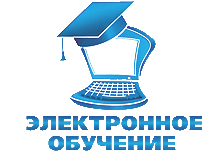 Использование электронных учебников и пособий на уроках в начальной школе
Учитель начальных классов МБОУ «ООШ №15 н.п.Нивский»
Березина Ирина Евгеньевна
«Если мы будем учить сегодня так, как мы учили вчера, мы украдем у наших детей завтра»                    Джон Дьюи
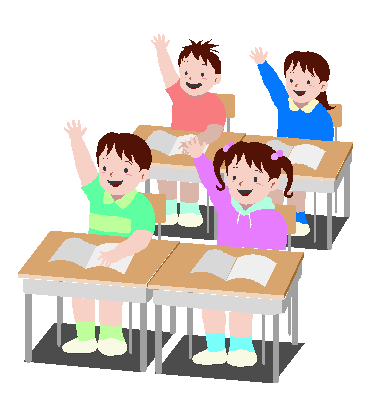 Что же такое ЭФУ?
ЭФУ (электронная форма учебника) – это электронное издание, соответствующее по структуре, содержанию и художественному оформлению печатной форме учебника и содержащее мультимедийные элементы, и интерактивные ссылки, расширяющие и дополняющие содержание учебника
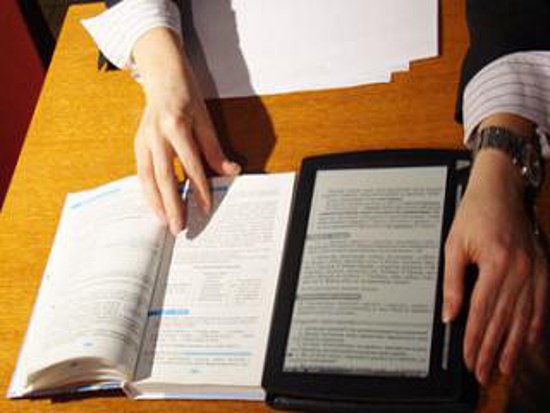 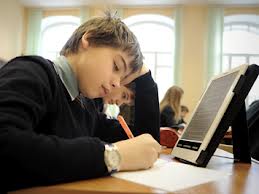 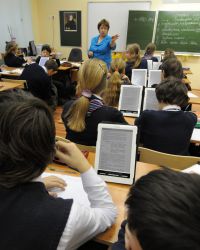 Электронный учебник
-это программно-методический комплекс, обеспечивающий возможность самостоятельно освоить учебный курс или его больший раздел. 
	Он соединяет в себе
свойства обычного учебника, справочника, задачника и лабораторного практикума.
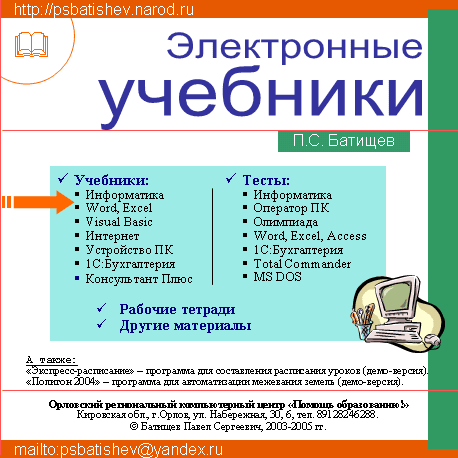 Каковы обязательные составляющие  ЭФУ?
-постановка   задачи
-предъявление информации
-раскрытие путей решения проблем
-обобщение и систематизация
-закрепление и контроль
-самостоятельная работа
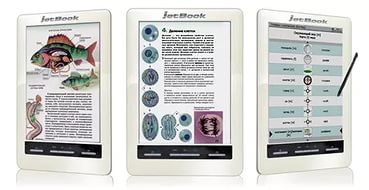 Функции учебника
Источник учебной информации, раскрывающей в 
доступной для обучаемых форме предусмотренное образовательными стандартами содержание.
2. Выступает средством обучения, с помощью которого 
осуществляется организация образовательного процесса, 
в том числе и самообразование учеников.
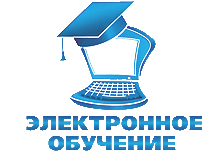 Преимущества ЭФУ:
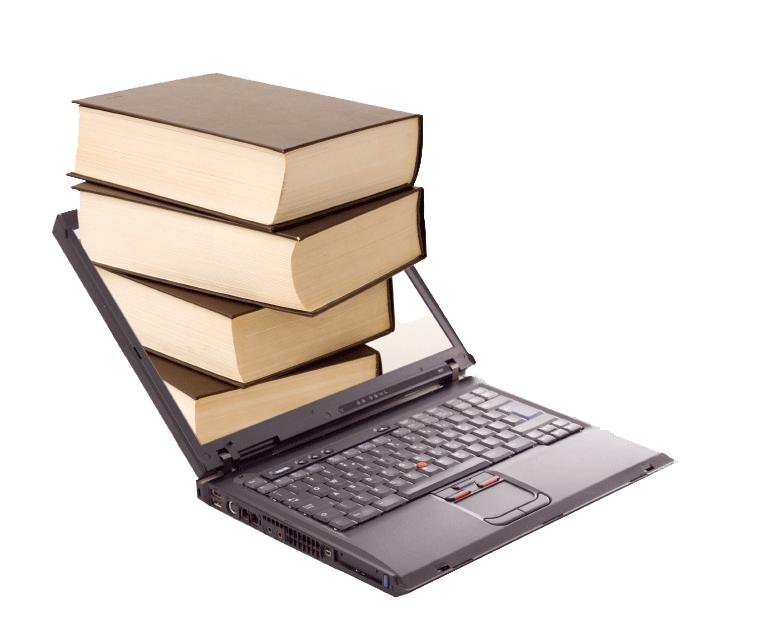 - более компактна – фактически весь комплект учебников
 «умещается» в одном устройство, например, планшете;
- более удобна для пользователя благодаря возможностям быстрого перемещения по разделам учебника при помощи интерактивного оглавления и кнопок быстрого перехода, настройки отображения и поиска в учебного материала по ключевым словам;
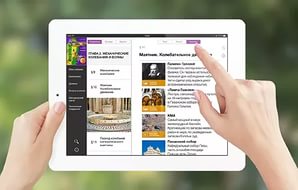 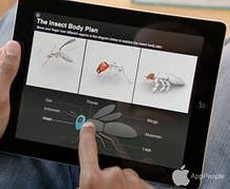 дополняет учебный материал электронными 
образовательными ресурсами, мультимедийными 
объектами, обеспечивающими большую наглядность 
и содержательную широту материала;
Чем ЭФУ отличается от электронных приложений к печатным учебникам?
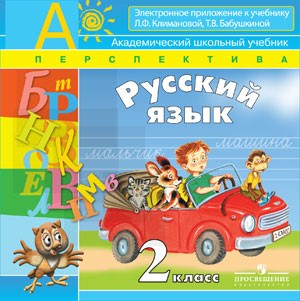 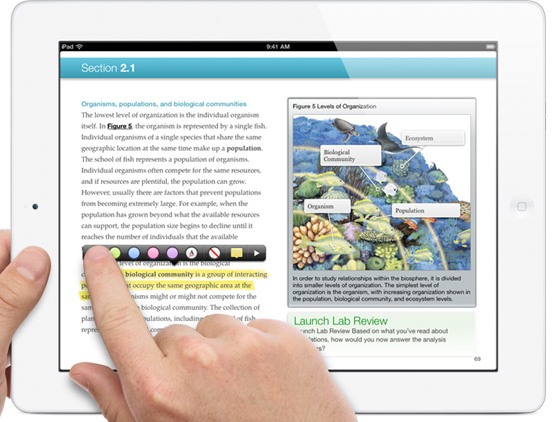 С какой целью средства информатизации включаются в образовательный процесс:
наиболее эффективная реализация знаниевого 
подхода;
внедрение личностно-ориентированного обучения.
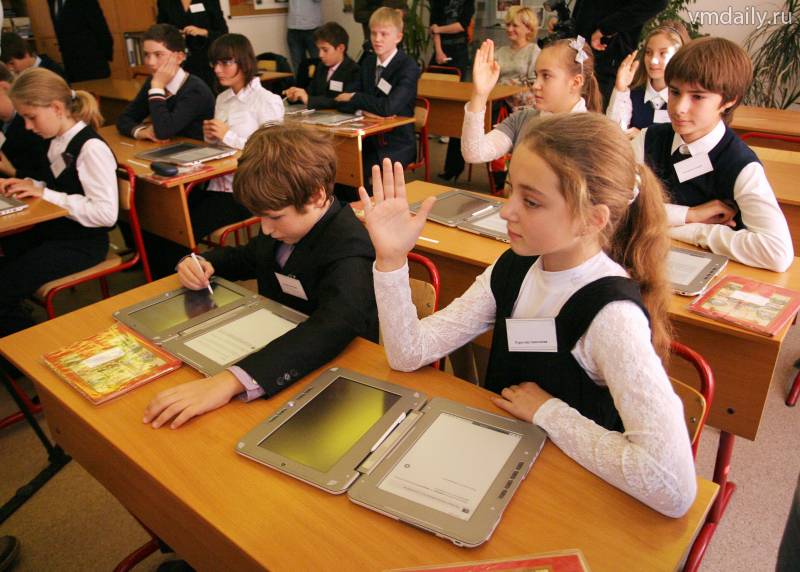 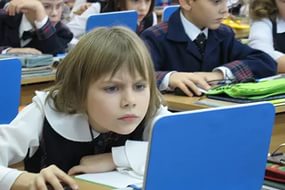 Задачи:
разнообразие видов учебной деятельности;
развитие общеучебных умений и навыков;
индивидуализация обучения.
расширение спектра источников учебной информации;
развитие познавательных интересов младших 
   школьников;
увеличение числа каналов восприятия учебной 
   информации.
Электронное приложение к учебнику «Математика»
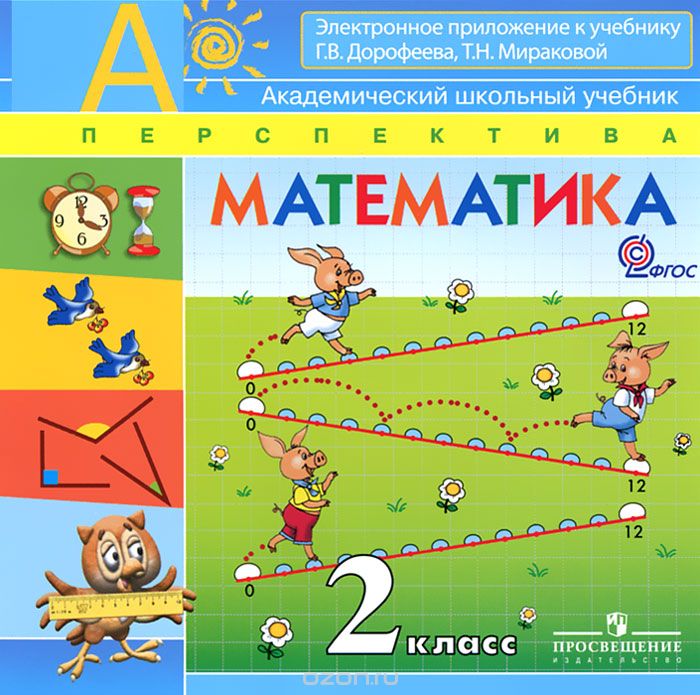 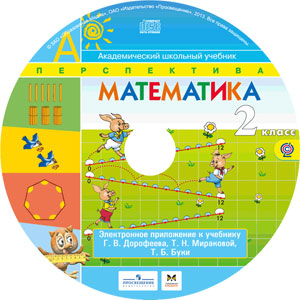 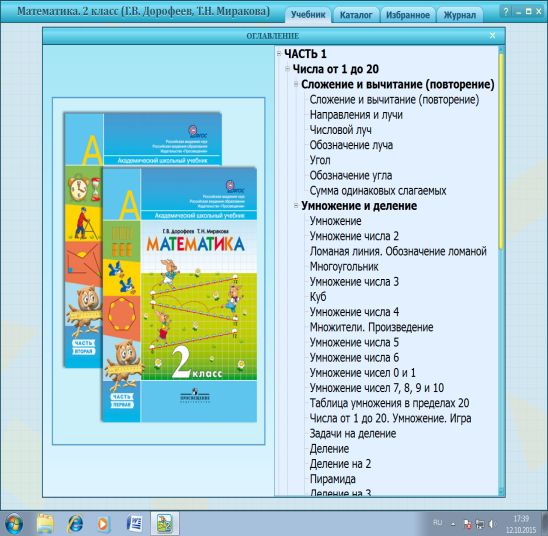 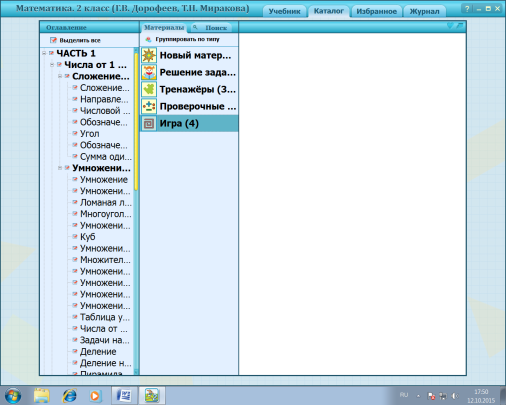 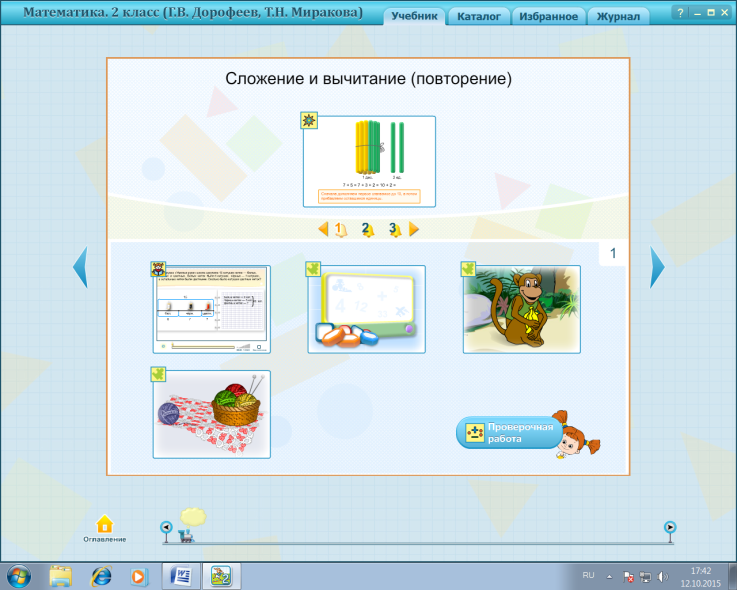 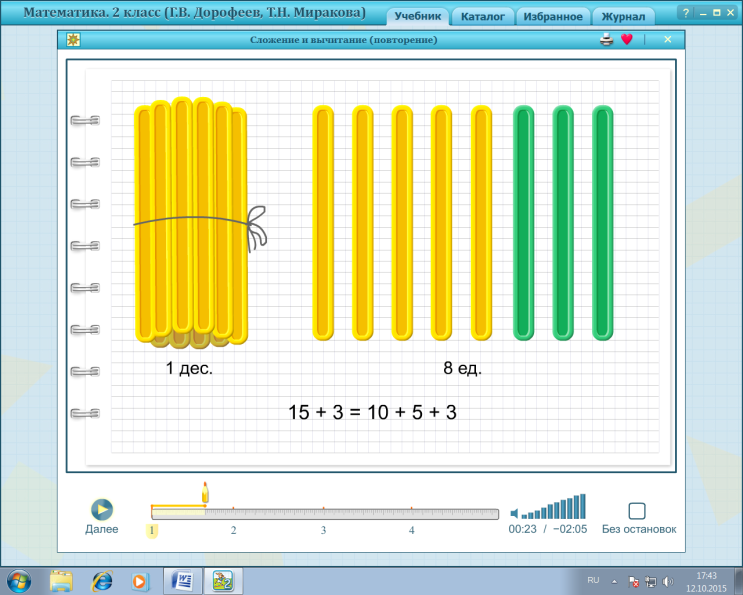 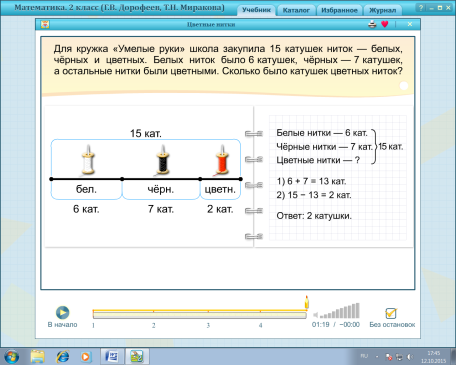 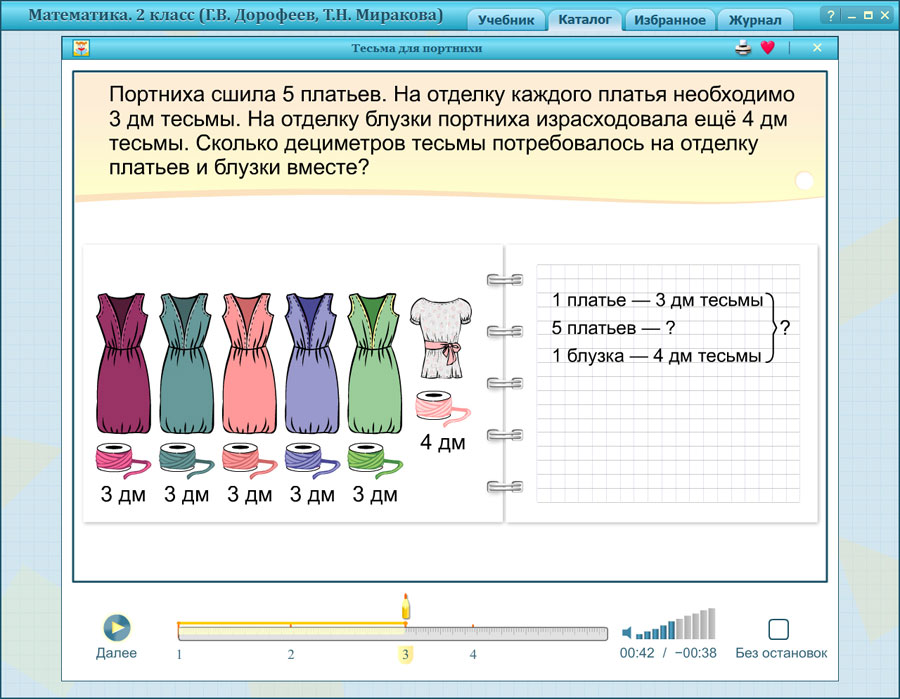 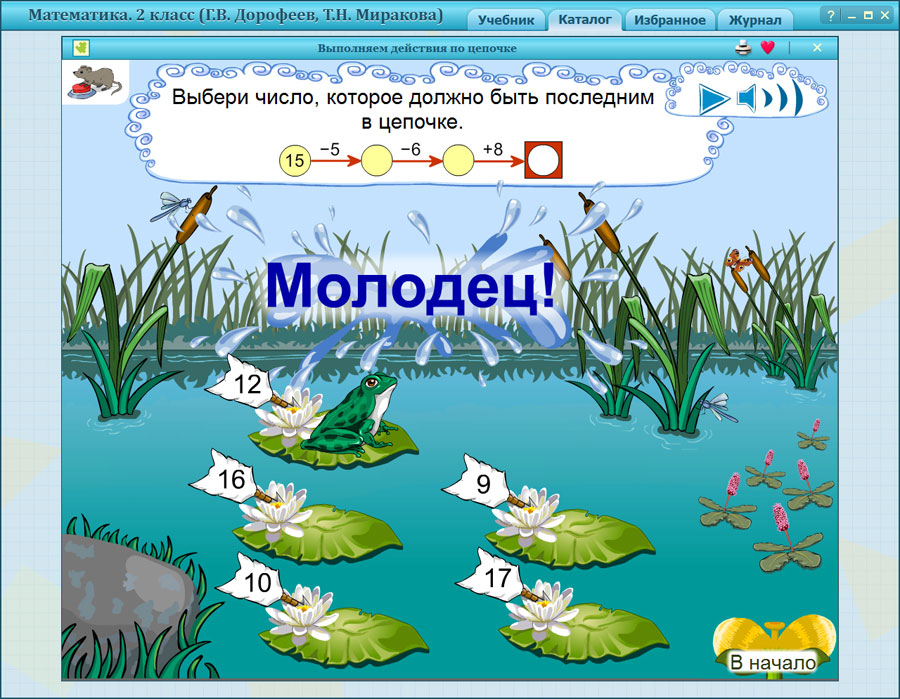